Inclusion by Design: Create an Inclusive and Accessible Experience
Karen Skudlarek, IT Accessibility Coordinator
Chris Cerrigione, Web Designer
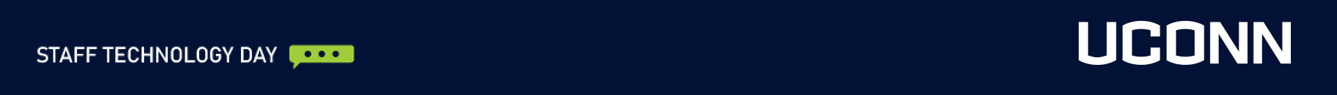 Why Do We Need to Create an Accessible University?
Evelyn Glennie: Percussionist performed with Philharmonic Orchestra
Hoby Wedler: PhD Chemistry UC Davis
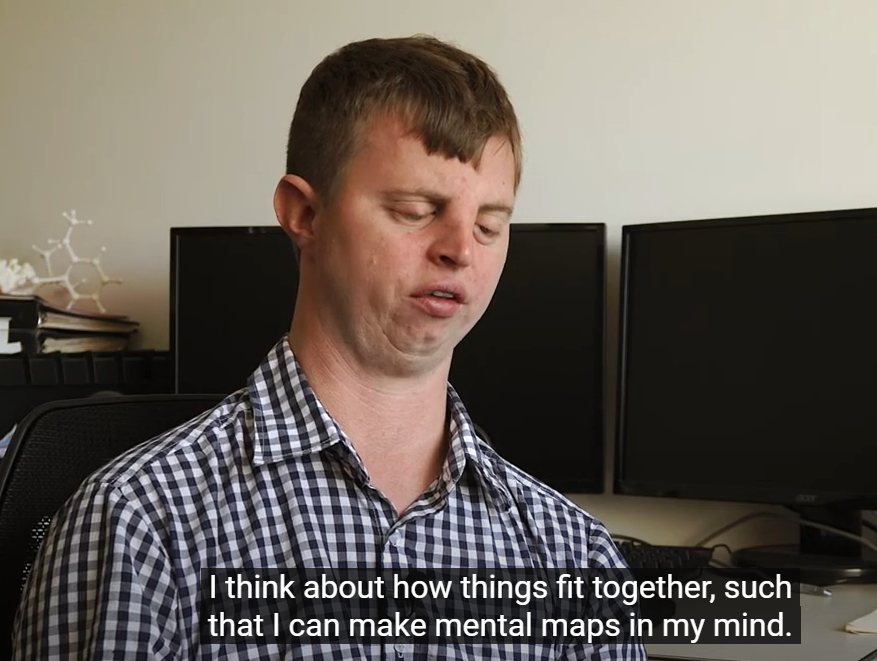 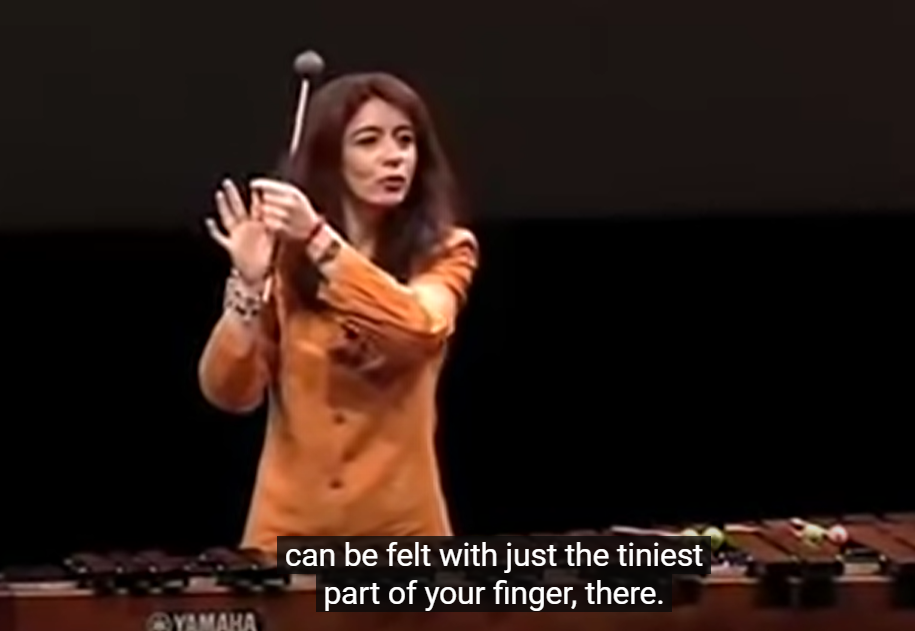 Blind at Birth
Deaf at 12 years old
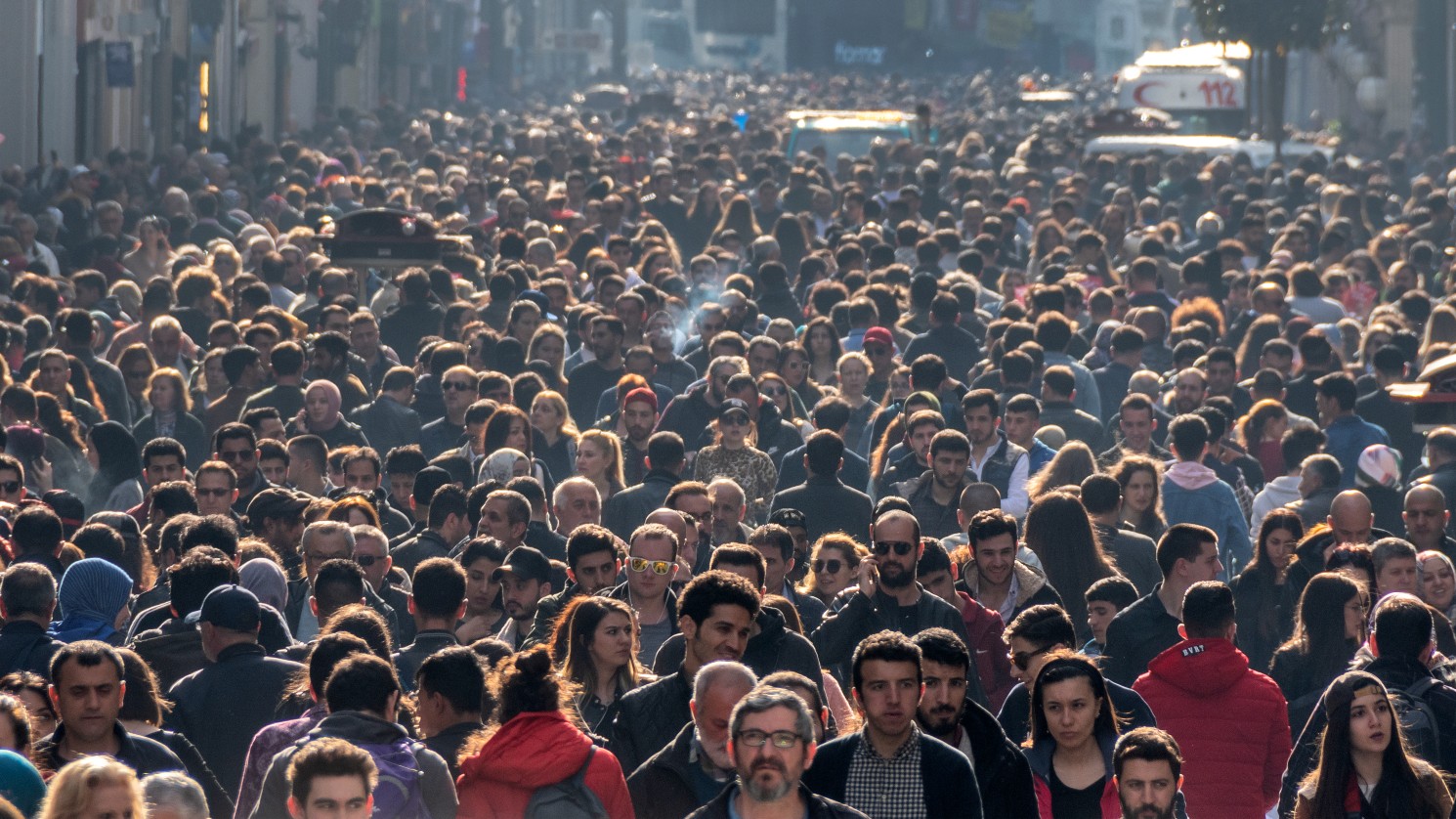 And For Everyone with Varying Abilities
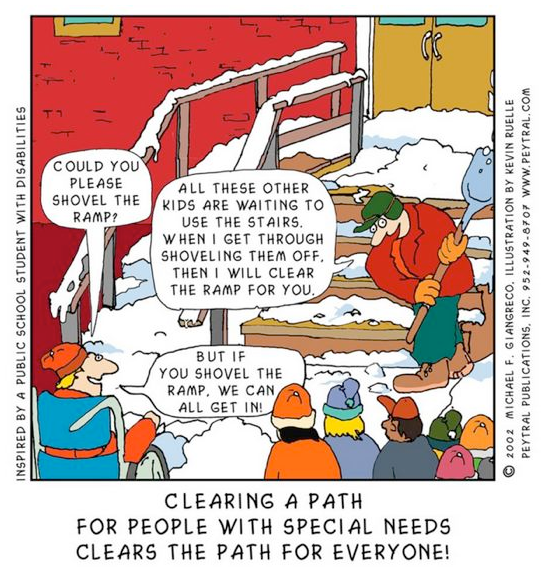 How Do We Create an Accessible University?
Build the ramp first, then build the stairs
[Speaker Notes: Source: https://uiowa.instructure.com/courses/40/pages/accessibility-vs-accommodation]
Pete Eckert: Blind Photographer
We Create Barriers
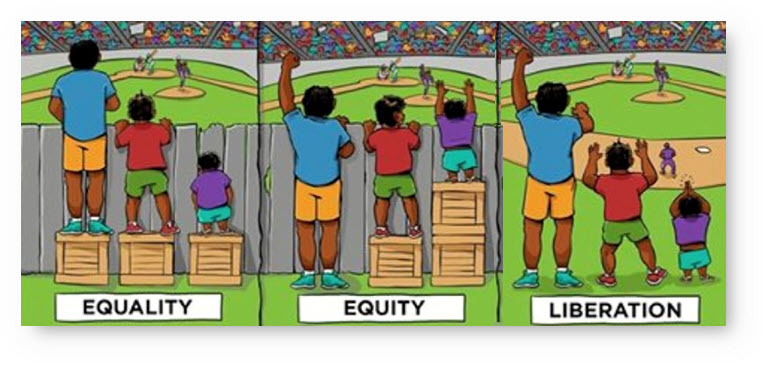 What Are Examples of Barriers?
Inaccessible Word Document
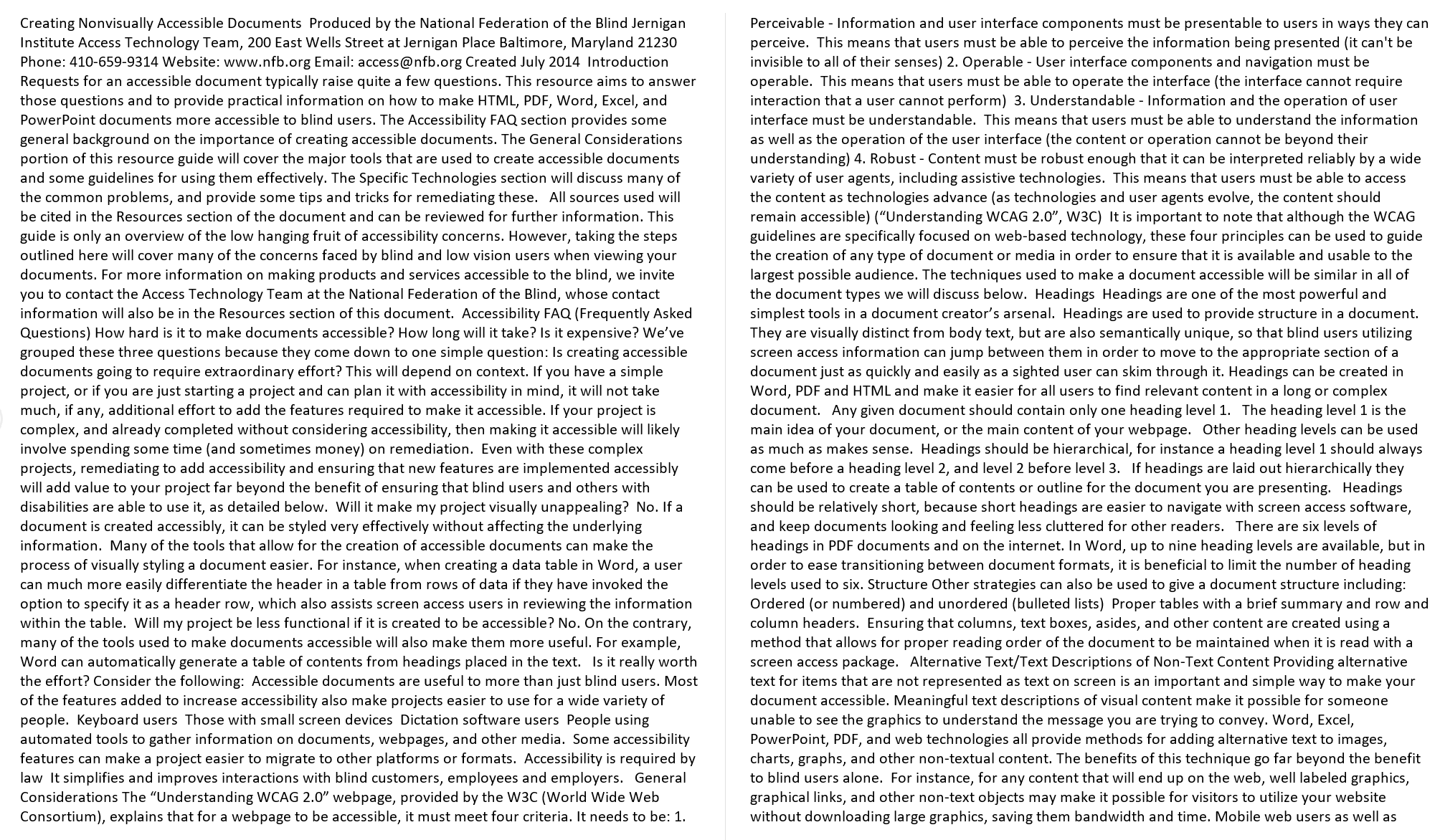 8
Accessible Word Document
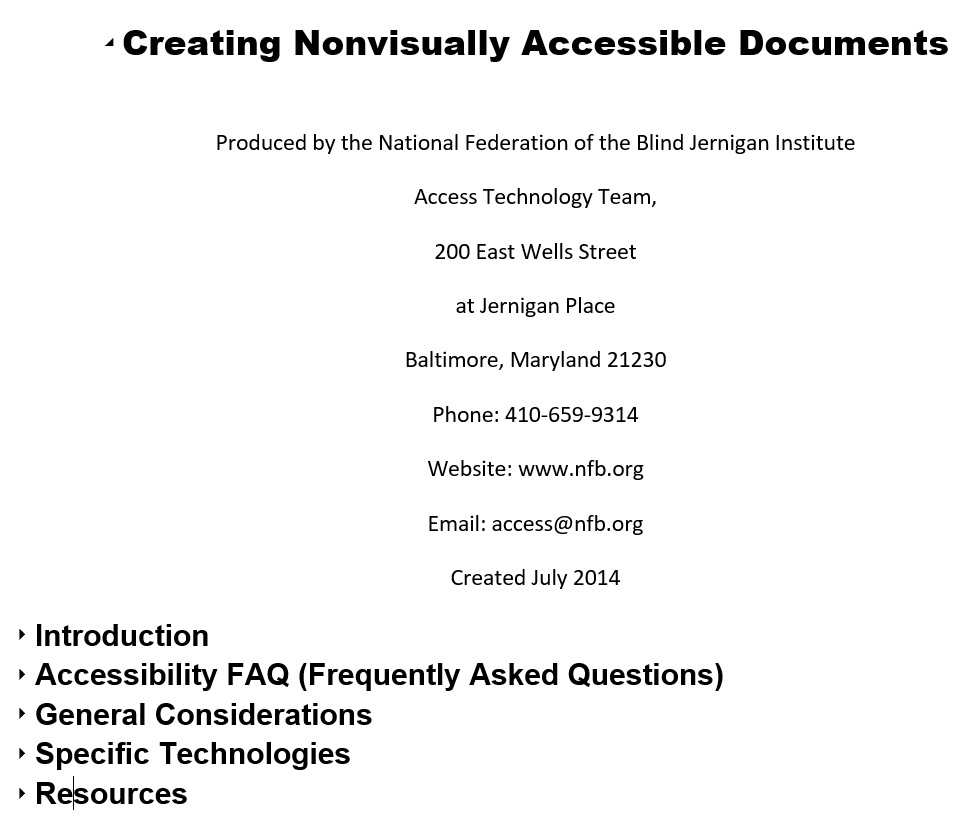 9
[Speaker Notes: Creating Nonvisually Accessible Documents: https://www.nfb.org/blog/creating-nonvisually-accessible-documents
The National Center on Disability and Access to Education (NCDAE) exists to address issues of technology and disability in education policies and practices to enhance the lives of people with disabilities and their families.  www.ncdae.org]
Inaccessible Pie Chart – Red/Green Deficiency
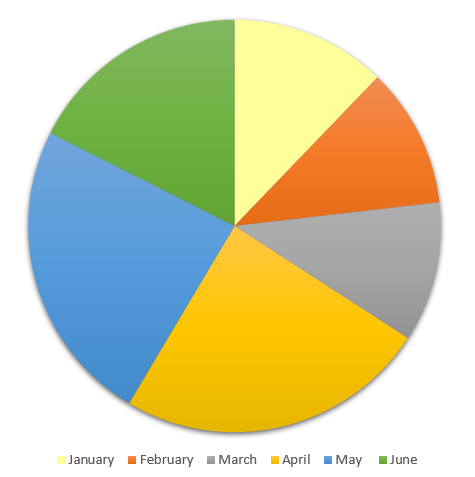 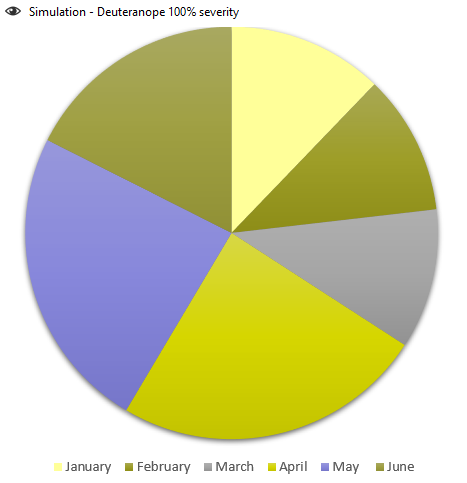 Accessible Pie Chart – Red/Green Deficiency
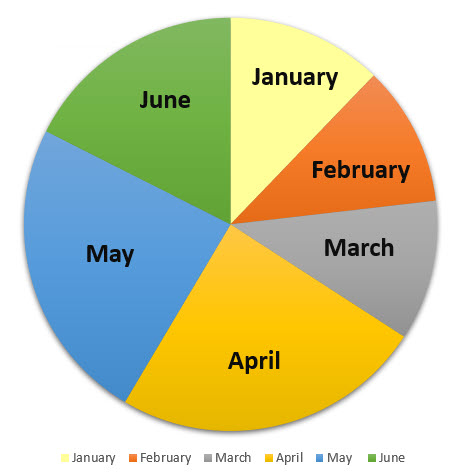 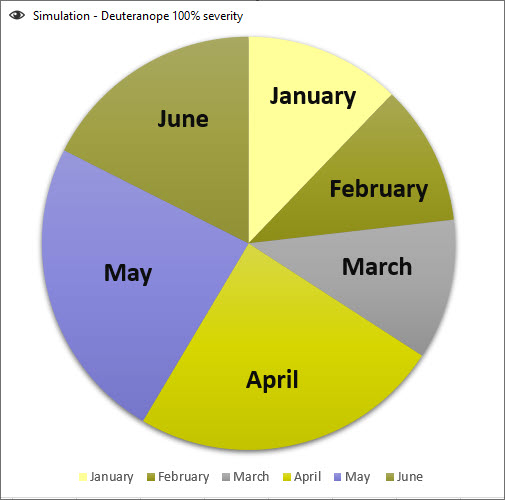 Inaccessible Links on a Website
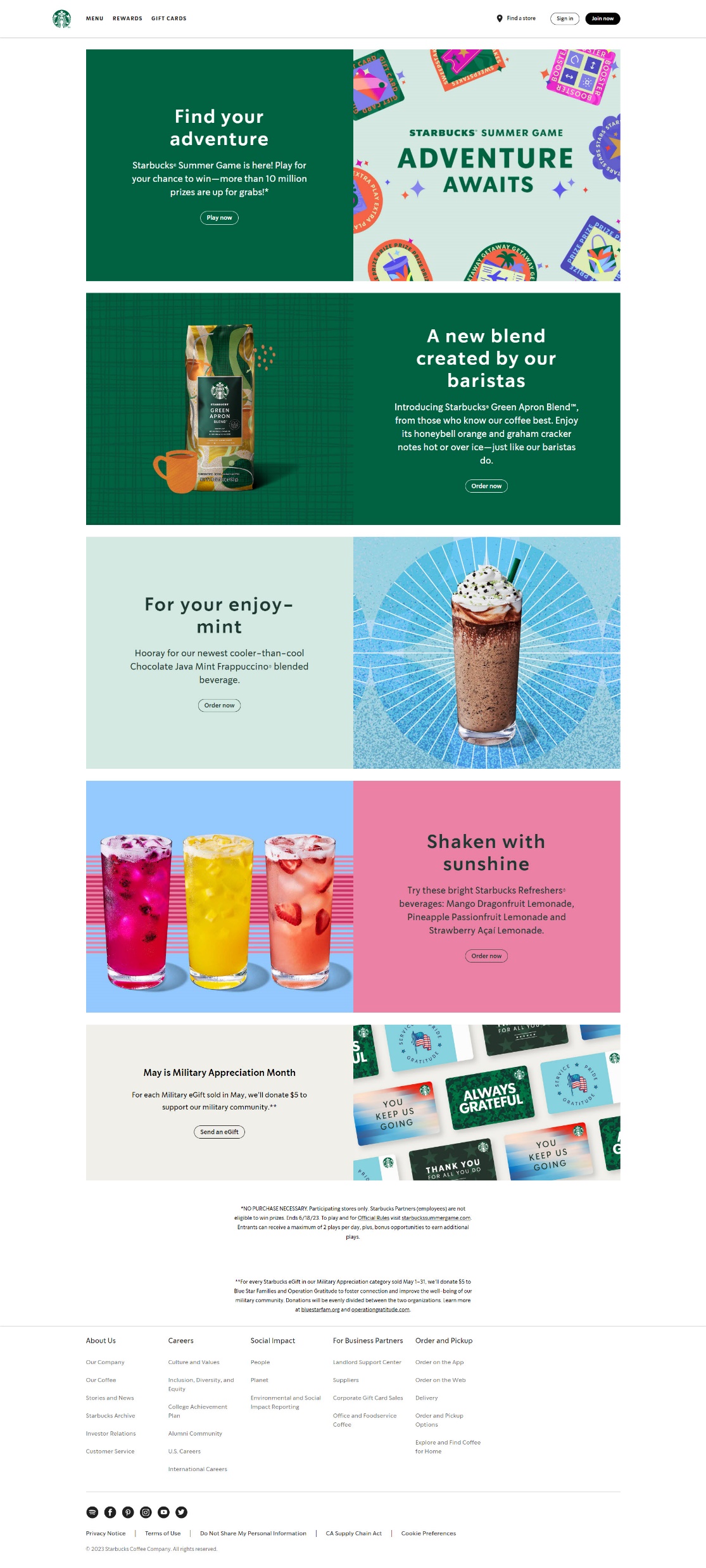 Starbucks Website
Starbucks Links: Starts off okay, but then…
Video Without Captions
Bachelor’s Degree or more without disability: 35.2%

Bachelor’s Degree or more with disability: 15.2 %
Quick Statistics(ages 21-64) Individuals with Disability vs. Individuals without Disability
Employment without disability: 80.0%

Employment with disability: 37.8 %
Source: https://www.disabilitystatistics.org/StatusReports/2018-PDF/2018-StatusReport_US.pdf
[Speaker Notes: Erickson, W., Lee, C., & von Schrader, S. (2020). 2018 Disability Status Report: United States. Ithaca, NY: Cornell University Yang-Tan Institute on Employment and Disability(YTI).
https://www.disabilitystatistics.org/StatusReports/2018-PDF/2018-StatusReport_US.pdf]
Microsoft Word
Document Title
Accessible Fonts (sans serif)
Arial, Calibri, and Verdana
Headers and Styles
Alt Text
Descriptive Hyperlinks
True Tables
Adequate Color Contrast
Accessibility Checkers
Creating PDFs from Copiers
Accessible Microsoft Word Documents
Add Meaningful Title to Document
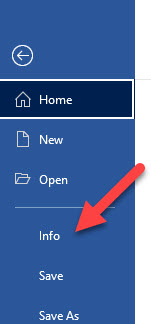 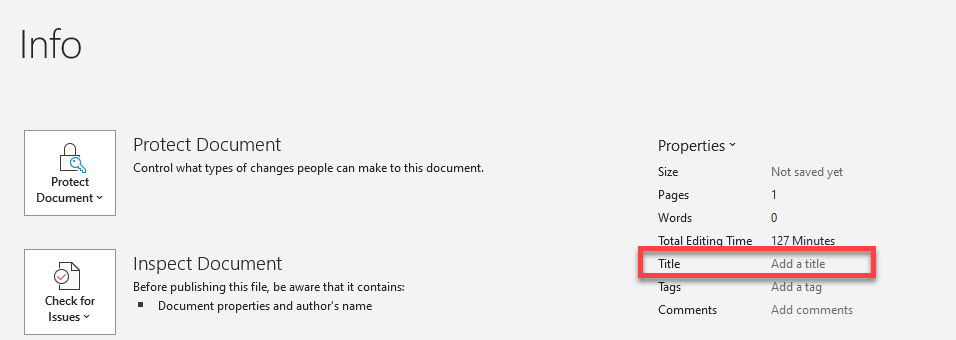 Accessible Fonts (sans serif)
Good choices are:
Arial
Calibri
Verdana
Try to use font size 12 or higher
Use Strong style for bold and Emphasis style for Italics
Headers and Styles
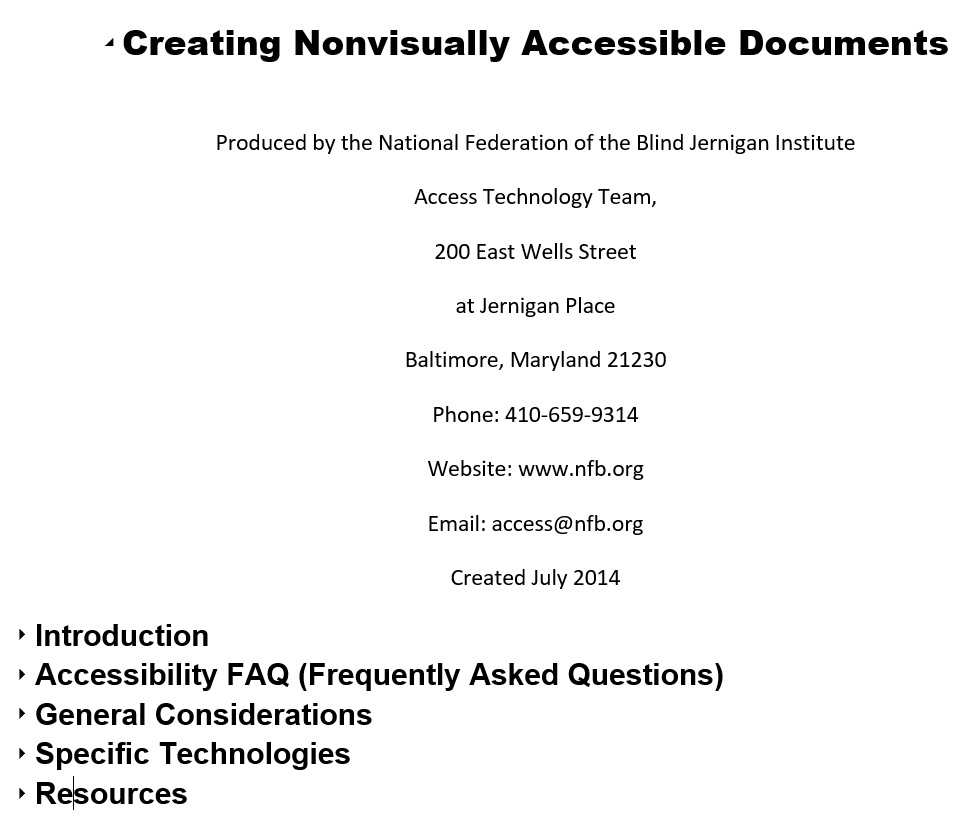 Tip: Turn on Navigation Pane in Word to see the structure. Click on View in the Ribbon and turn it on under Show section
Headers and Styles in the Ribbon
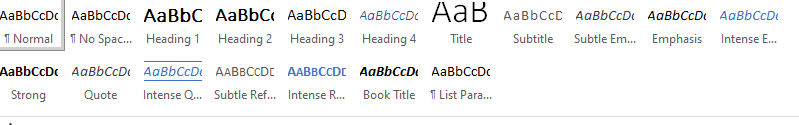 Alt Text
Be precise and concise
Word will automatically generate alt text, this can be turned off in Options > Accessibility > Automatic Alt Text
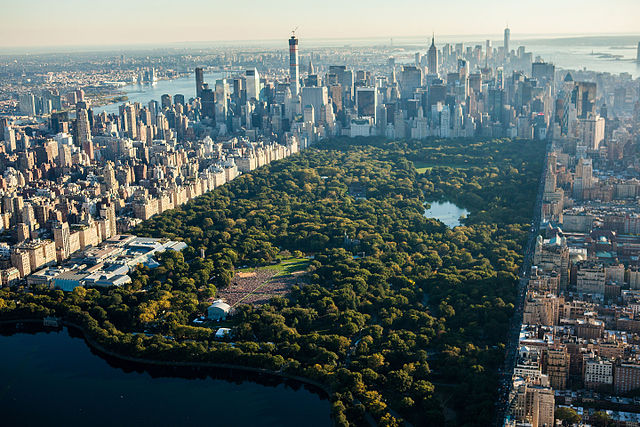 Inserting Pictures
Inserting images, use Position > In Line with Text, floating images may be missed by screen readers
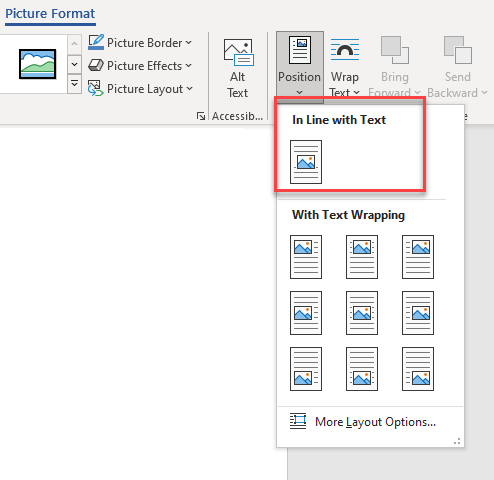 Descriptive Hyperlinks
Screen reader users navigate websites going from link to link
 Writing link text
Do not use “click here” 
ScreenTip
Will show on screen to sighted users when the link is moused over or tabbed to
Example:
IT Accessibility
True Tables
Use only data for tables
Designate top row as the header for each column
Be sure to turn on Repeat Header Row
Add Alt Text to the Table
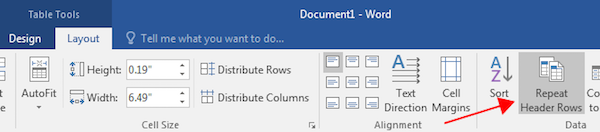 True Tables Examples
Inaccessible Table
Accessible Table
Ensure Proper Color Contrast
Use Colour Contrast Analyser or Color Contrast Pal or WebAIM Website
WCAG Standard: 4.51:1 Ratio
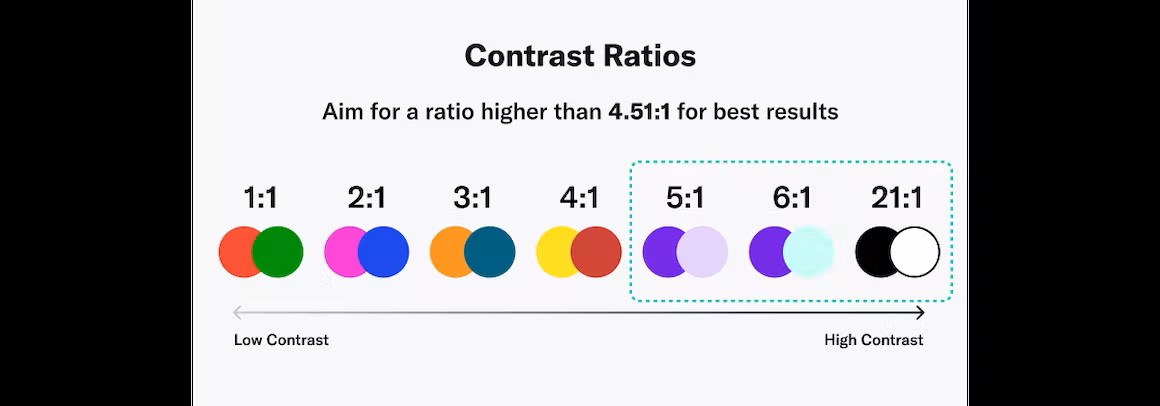 Source: AudioEye
Color Contrast/Visibility Chart
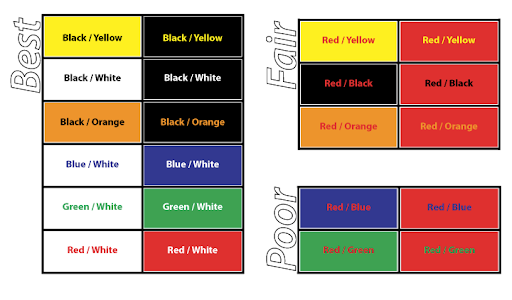 Source: UNCA Office of Academic Accessibility
More About Colors
Do not use color alone to convey meaning
Colors to avoid:
Red and Black (some can’t detect red, and it will appear black)
Red and Green (5% of people cannot distinguish between the two)
Anything with a grey background
This color blindness simulator by Colorblindly will help you understand how different colors appear to people with different types of color blindness.
Office Accessibility Checker
Word includes an accessibility resource that identifies accessibility issues.
Click Review tab on the ribbon > Check Accessibility.
The checker presents accessibility errors, warnings, and tips for making repairs.
Select specific issues to see Additional Information at the bottom of the task pane.
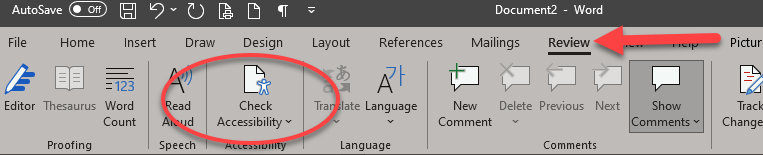 Basic Accessibility Checklist for Word Documents
Document Title
 Accessible Font (Arial, Calibri, Verdana)
 Use Headers & Styles (turn on Navigation Pane)
 Alt Text for Images and Tables
 Descriptive Hyperlinks
 Use True Tables with Headers (repeat header row)
 Adequate color contrast
 Use more than color to convey information
 Check accessibility with Office and/or Blackboard Ally
Websites
Aurora at UConn - Similarities to Word
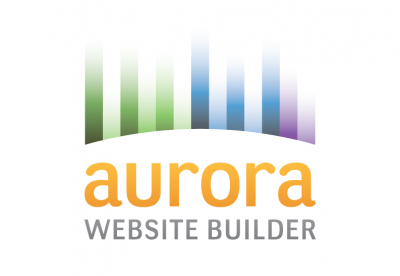 When you request a website at UConn, you are provided with a site layout that is accessible but is an empty shell (no content). 
As you (content expert) begin to add to the site, keep in mind the following to ensure the site remains accessible (similar to Word): 
Website title is meaningful and descriptive
Proper headings – H1, H2, etc.
Alt text on images/diagrams
Descriptive Hyperlinks – No "click here"
Use tables for tabular data only –not for layouts. 
Color contrast
Proper Headings: Website
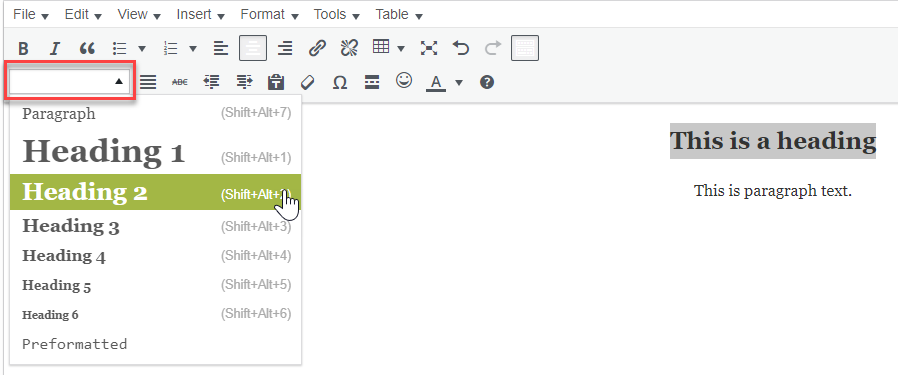 Visual editor in Aurora- selecting a heading
Aurora at UConn: Website Accessibility
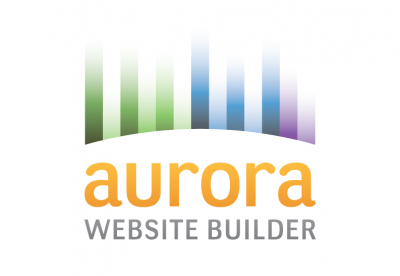 Other specific accessibility requirements for your website: 
Skip to Content is available to bypass main menu
The reading and navigation order is logical and intuitive. Use tab and shift-tab to test it.
All page functionality is available using the keyboard
Focus is visible 
Keyboard focus is never locked or trapped 
Page is readable and functional when the text size is doubled
Use captions and transcripts for video/audio
Add contact information somewhere on the site – recommend footer
Assure documents on site are accessible (i.e. PDF’s & Word)
Blackboard Ally
Tool that you can use to get an accessibility score for your website
Request access by emailing:  itaccessibility@uconn.edu
Specify the users
Specify the domains
If you have an organization or class in HuskyCT, you can upload the following filetypes to check accessibility
PDF
DOCX
PPTX
Basic Accessibility Checklist for Websites 1 of 2
Web page title is meaningful and descriptive
 Semantic Markup: headers <h1> , special text <strong>
 Alt Text for Images and Tables
 Descriptive Hyperlinks
 Use True Tables with Headers 
 Adequate color contrast
  Check accessibility with Blackboard Ally
Basic Accessibility Checklist for Websites 2 of 2
Skip menus to content is available
 Reading and navigation order is logical and intuitive
 All page functionality is available using the keyboard
 Focus is visible 
 Keyboard focus is never locked or trapped 
 Page is readable and functional when text size is doubled
 Captions and transcripts for video/audio
 Contact information somewhere on the site footer
 Assure documents on site are accessible (i.e. PDF’s & Word)
Scan to PDF from UConn Copier
Selecting OCR (Optical Character Recognition) for PDFs created at UConn printers converts typed or printed text into machine-encoded text to be read by a screen reader and searched.
Follow the steps on this Knowledge Base article.
More UConn Resources
ITS Accessibility @ UConn
eCampus Accessible Syllabus Templates
Office of Institutional Equity: Accessibility @ UConn
Center for Students with Disabilities

Questions or to schedule training for your area, please contact us at itaccessibility@uconn.edu